Администрация Гагаринского сельского поселения Морозовского района Ростовской области
Бюджет Гагаринского сельского поселения Морозовского района на 2015-2017 годы
Основные направления
Бюджетной и налоговой политики Гагаринского сельского поселения на 2015-2017 годы  (Постановление Администрации Гагаринского с.п.  от 06.11.2014 г. № 67)
Основа
Формирования
Проекта Бюджета Гагаринского сельского поселения Морозовского района
на 2015 год и 
на плановый
период 2016 и 2017 годов
Прогноз социально-экономического развития Гагаринского сельского поселения на 2015-2017годы
Муниципальные программы
Гагаринского сельского поселения
Проект бюджетана 2015 год и на плановый период 2016 и 2017 годовнаправлен на решение следующих ключевых зада
Обеспечение устойчивости и сбалансированности бюджетной системы в целях гарантированного исполнения действующих и принимаемых расходных обязательств
Повышение эффективности бюджетной политики, в том  числе за счет
роста эффективности бюджетных расходов
Соответствие финансовых возможностей Гагаринского сельского поселения ключевым   направлениям развития
Повышение прозрачности и открытости бюджетного процесса
Основные параметры проекта бюджета Гагаринского сельского поселения «О бюджете Гагаринского сельского поселения Морозовского района на  2015 год и  на плановый  период 2016 и 2017 годов»                                                                                               тыс. руб.
Основные параметры  бюджета  Гагаринского сельского поселения  Морозовского района на 2015 год
Доходы бюджета  6349,0 тыс. рублей
Расходы бюджета 6901,4 тыс.руб
Налог на доходы физических лиц 3113,1 тыс. руб.
Среднедушевой бюджетный доход  в Гагаринского сельском поселению 
3,2 тыс. руб.
Общегосударственные вопросы 3665,0 тыс.руб.
Налоги на товары (работы, услуги) реализуемые на территории РФ
586,0 тыс.руб.
Коммунальное хозяйство и благоустройство 292,7 тыс.руб.
Культура 
2172,7 тыс.руб.
Доходы  от использования  имущества находящегося в муниципальной собственности 410,6 тыс.руб.
Защита населения и территории от ЧС 36,0 тыс.руб.
Налоги на имущество
1916,8 тыс.руб.
Численность населения
1986 человек
Безвозмездные поступления 209,6 тыс.руб.
Дорожное хозяйство (Дорожный фонд) 
633,1 тыс.руб.
Налоги на совокупный доход
90,3 тыс.руб.
Иные расходы
101,9 тыс.руб.
Иные доходы
22,6 тыс.руб.
Динамика собственных доходов бюджета Гагаринского сельского поселения                                                                                                   тыс. рублей
Динамика поступлений налога на доходы физических лиц в части бюджета Гагаринского сельского поселения Морозовского района
Структура поступлений бюджетообразующих  налогов в бюджете Гагаринского сельского поселения Морозовского района
33,2%
35,1%
Структура собственных доходов бюджета Гагаринского сельского поселения Морозовского района в 2015году6139,4 тыс. рублей
Безвозмездные поступления из областного бюджета
Объемы межбюджетных трансфертов бюджету Гагаринского сельского поселения
Динамика расходов бюджета Гагаринского сельского поселения Морозовского района в 2015-2017 год                                                                                                 тыс.  рублей
Расходы бюджета Гагаринского сельского поселения, формируемые в рамках муниципальных программ Гагаринского сельского поселения, и непрограммные расходы   2015                           2016                          2017
6044,2тыс.руб
5903,4
тыс.руб
5713,3 тыс.руб.
857,2 тыс.руб
1027,2 тыс.руб.
1187,1
тыс.руб
- расходы бюджета Гагаринского сельского поселения, формируемые в рамках муниципальных программ Гагаринского сельского поселения
- непрограммные расходы бюджета Гагаринского сельского поселения
Муниципальные программы 
Гагаринского сельского поселения
Муниципальная программа «Управление муниципальными финансами и создание условий для повышения 
2867,3 тыс. рублей
Муниципальная программа «Развитие физической культуры и спорта»- 39,4 тыс.рублей
Муниципальная программа «Муниципальная политика»- 3,0  
тыс. рублей
Муниципальная программа «Развитие культуры и туризма» - 2172,7  тыс. рублей
Муниципальная программа «Энергоэффективность и развитие энергетики»-  1,0  тыс. рублей
Муниципальная программа «Обеспечение качественными жилищно- коммунальными услугами населения Гагаринского сельского поселения» -291,7  тыс. рублей
Муниципальная программа «Развитие транспортной системы»- 633,1  тыс. рублей
Муниципальная программа «Защита населения  и территории от чрезвычайных ситуаций, обеспечение пожарной безопасности и безопасности людей на водных объектах»- 36,0  тыс. рублей
Всего по муниципальным программам 6044,2 тыс. рублей
Расходы бюджета Гагаринского сельского поселения Морозовского района  в 2015 году6901,4 тыс. рублей
Реализация указа Президента
Российской Федерации на
повышение заработной платы 
работников бюджетного 
сектора экономики от 7.05.2013 № 597
2015 год
2016 год
2017 год
Средняя зарплата
(рублей)
Средняя  зарплата 
(рублей)
Средняя зарплата
(рублей)
Работники учреждений культуры
17635,12
19557,66
23735,02
Расходы бюджета Гагаринского сельского поселения  по разделам в 2013-2016 годах, тыс.рублей
Улучшение условий жизни   населения  Гагаринского сельского поселения, выполнение социальных обязательств перед гражданами, предоставление качественных муниципальных услуг
Реализация Указов Президента Российской Федерации  от  7 мая 2012 года  
№ 597
Приоритизация
расходов
Бюджета
Гагаринского сельского поселения
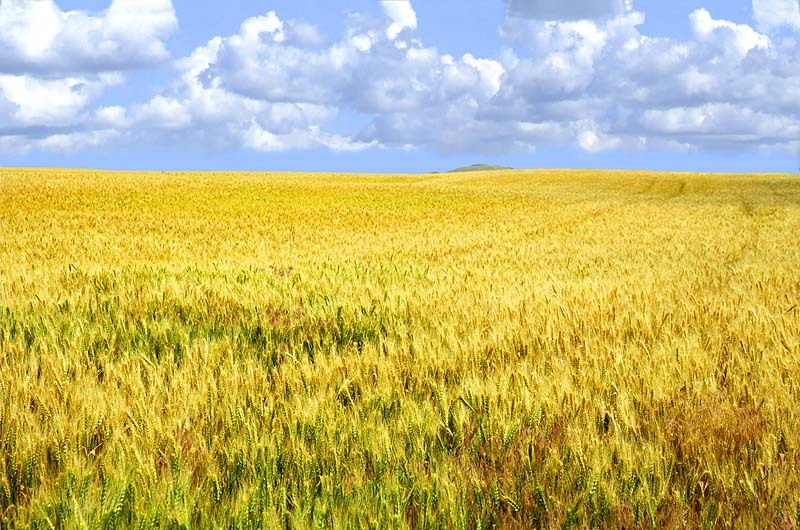 Предложенный на рассмотрение Собрания депутатов Проект бюджета Гагаринского сельского поселения Морозовского района на 2015-2017 годы создаст дополнительные условия для выполнения поставленных Президентом России, Губернатором области, Главой поселения стратегических целей и  задач